Unit 1: Food and Health
Centro Educacional San Carlos de Aragón
6° A-B-C / Miss Tamara Sanhueza & Miss Cinzia Bizama
ALLPPT.com _ Free PowerPoint Templates, Diagrams and Charts
June 8th- June 11th
*
Objective: To identify and use different ilnesses.
To identify and use the interrogative form of present continuous.
Ability: Listening, Speaking and Writing.
Attitude:  Positive
*Escribir las diapositivas que tengan un asterisco rojo en la orilla 
      derecha en el cuaderno
Illnesses
*
Here are some examples of different illnesses:
He has a stomach ache
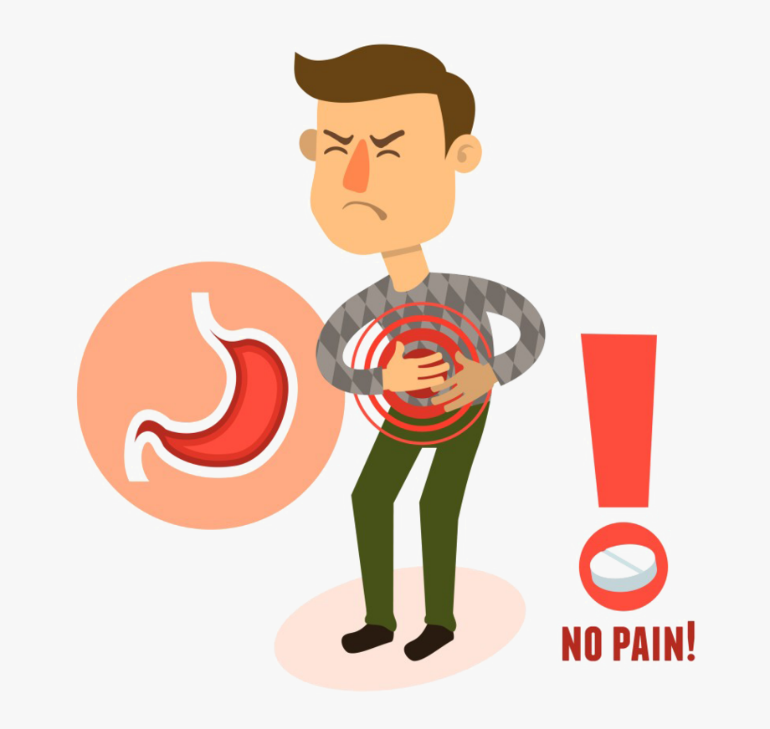 She has a headache
I have the flu
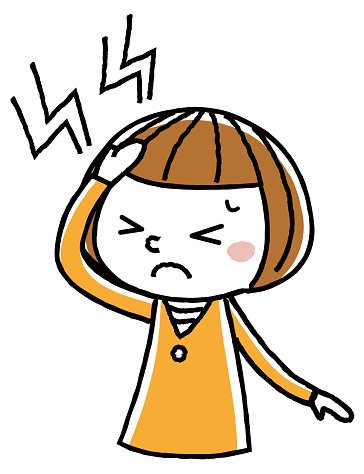 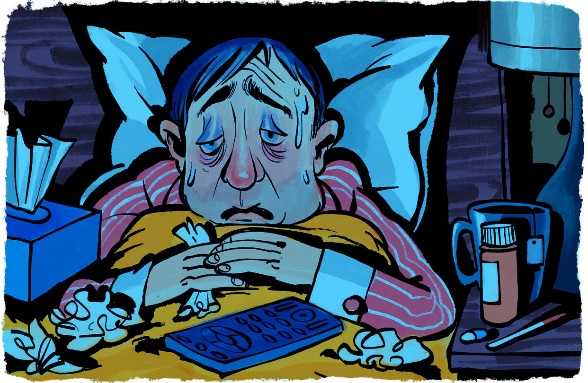 Illnesses
*
You have an earache
She has a toothache
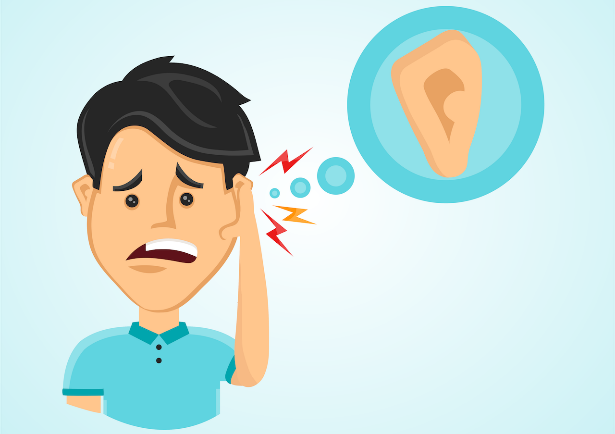 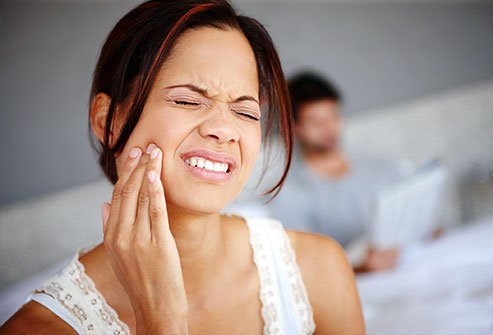 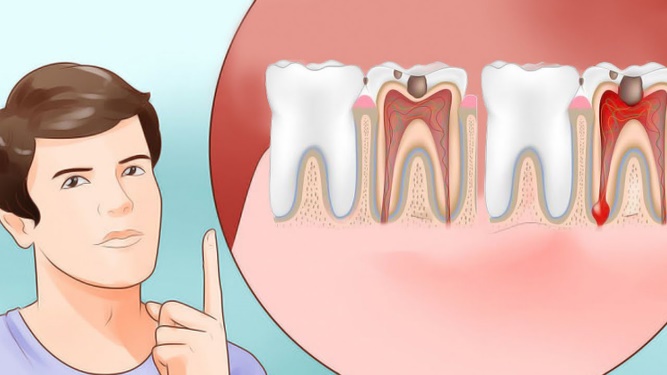 Illnesses
*
She has a sore throat
He has back pain
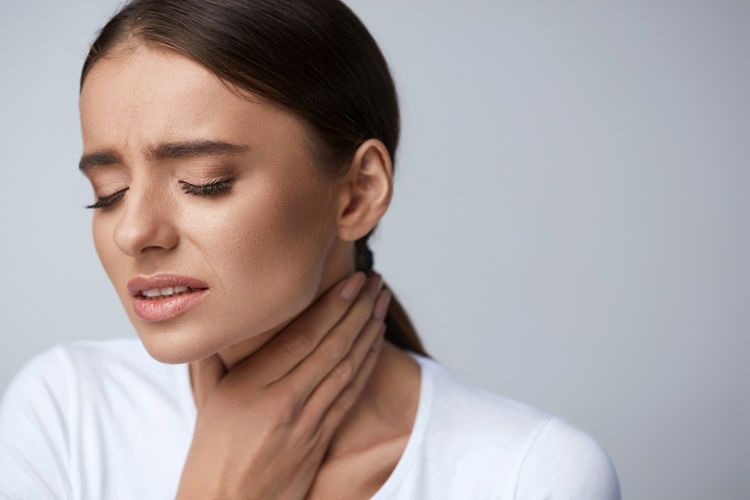 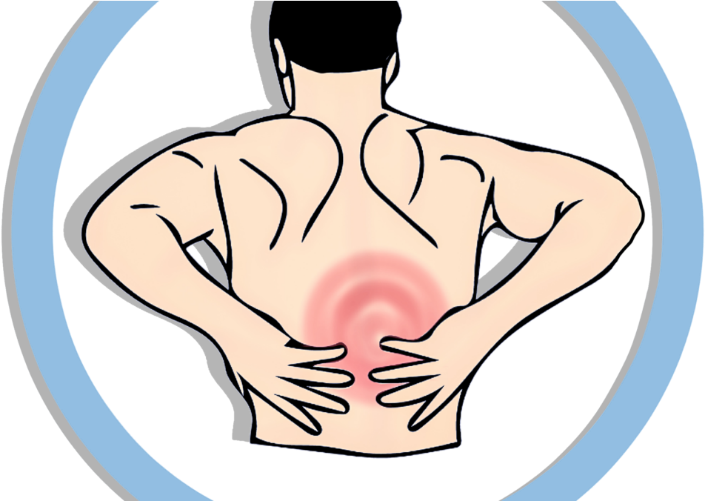 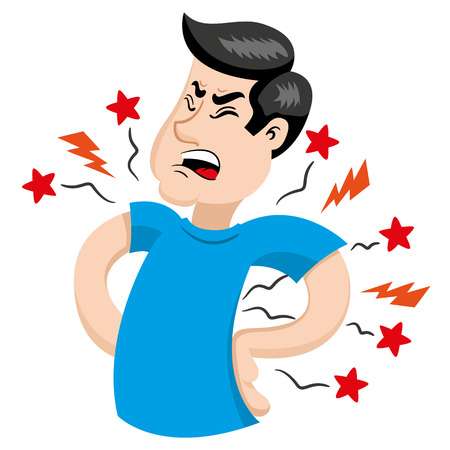 Illnesses
*
He has a broken bone
He has allergies
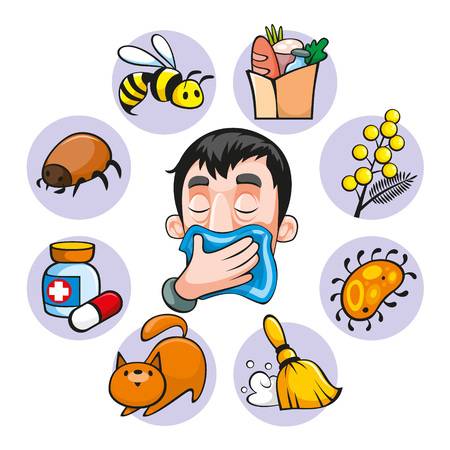 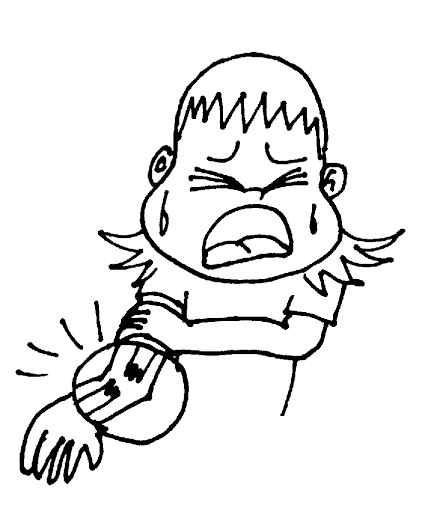 Present continuous: Interrogative form
*
So far, we have reviewed the affirmative and negative form of present 
Continuous. Here, we will learn to make the questions with the present continuous.
For transforming an affirmative sentence to an interrogative form, we have to follow this example:
You are doing the dishes
Are you doing the dishes?
We have to move the subject (I, you, we , They,etc) to the second place,
and bring the verb to be to the first place and we always finish with a 
question mark (?)
Here are some examples:
They are watching TV  Are They watching TV?
We are eating Doritos  Are we eating Doritos?
He is sleeping peacefully  Is he sleeping peacefully?
I am going home  Am I going home?
She is reading a book  Is she reading a book?
Activity N°1
*
In your notebook, write the name of the following ilnesses:
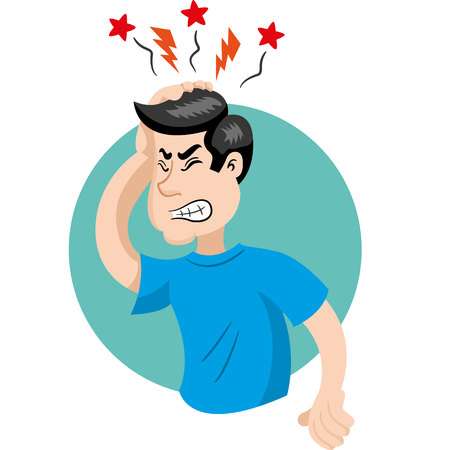 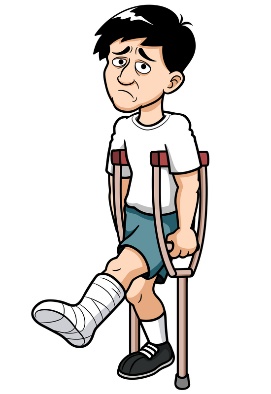 3.
1.
2.
4.
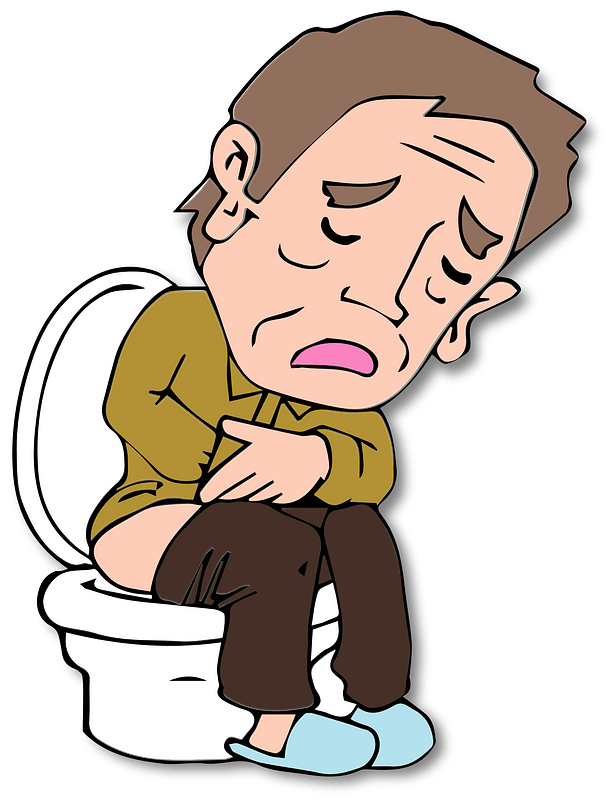 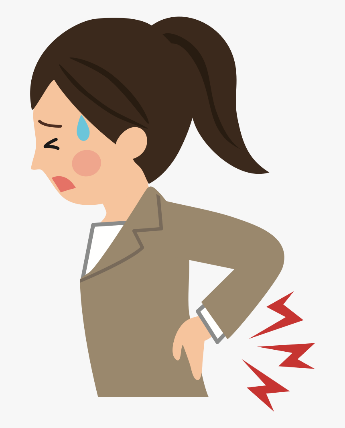 Activity N°2
*
Transform the following affirmative sentences to their
 interrogative form 
Example:  I am drawing a cactus  Am I drawing a cactus?
He is eating pasta  
She is watching the news 
We are dancing on the table 
They are having a party 
It is eating the couch 